Scale Model of the Solar System
Essential Questions
What is a scale model?
Why do most models of the solar system ignore either distance or size in them?
How do you convert measurements to scale?
Content and Language Objectives
Content Objectives: 
Students will calculate, using math skills, scale diameters and radii of the planets and scale distance  of the planets from the sun.
Students will use the scale diameters and radii of the planets to draw the planets to scale.
Students will use the scale distance from the sun to draw a representation of the solar system. Language  
Language Objectives: 
Students will answer the question verbally and in writing, “Why do we never see the planets’ size and distance to scale in a book or on a poster?”
Students will discuss with group members the proper techniques of constructing a model to scale.
Students will write notes and reflections on the skills they have learned in the lesson.
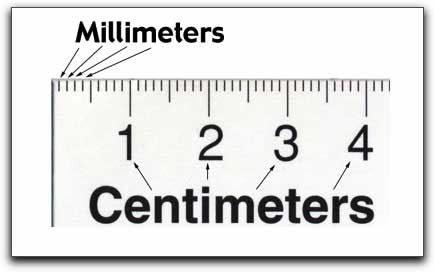 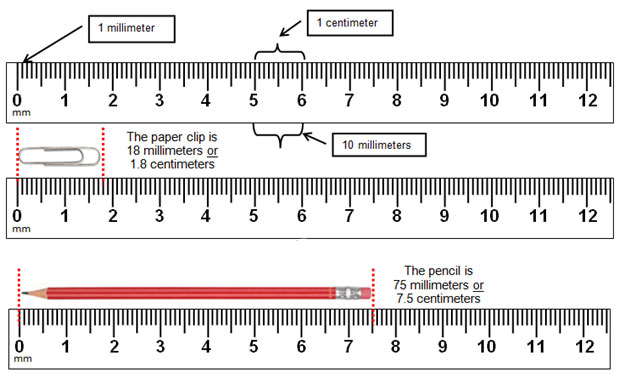 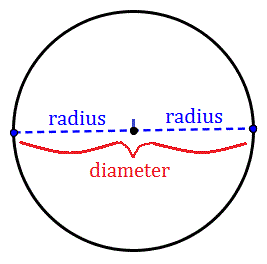 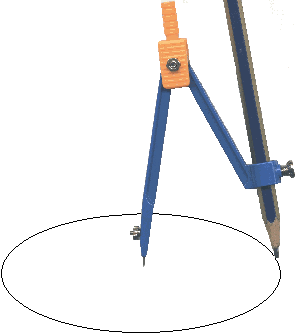 Draw a planet that is 2.5 mm in diameter.
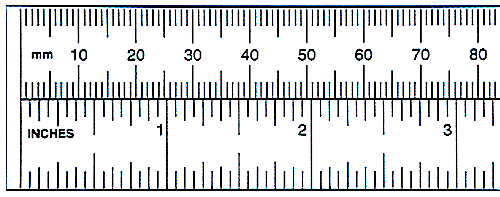 Draw a planet that is 2.5 mm in diameter.
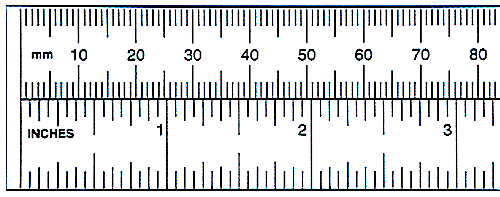 Your Planet must be 0.8 mm in diameter
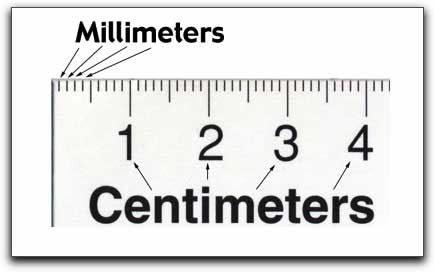 B
A
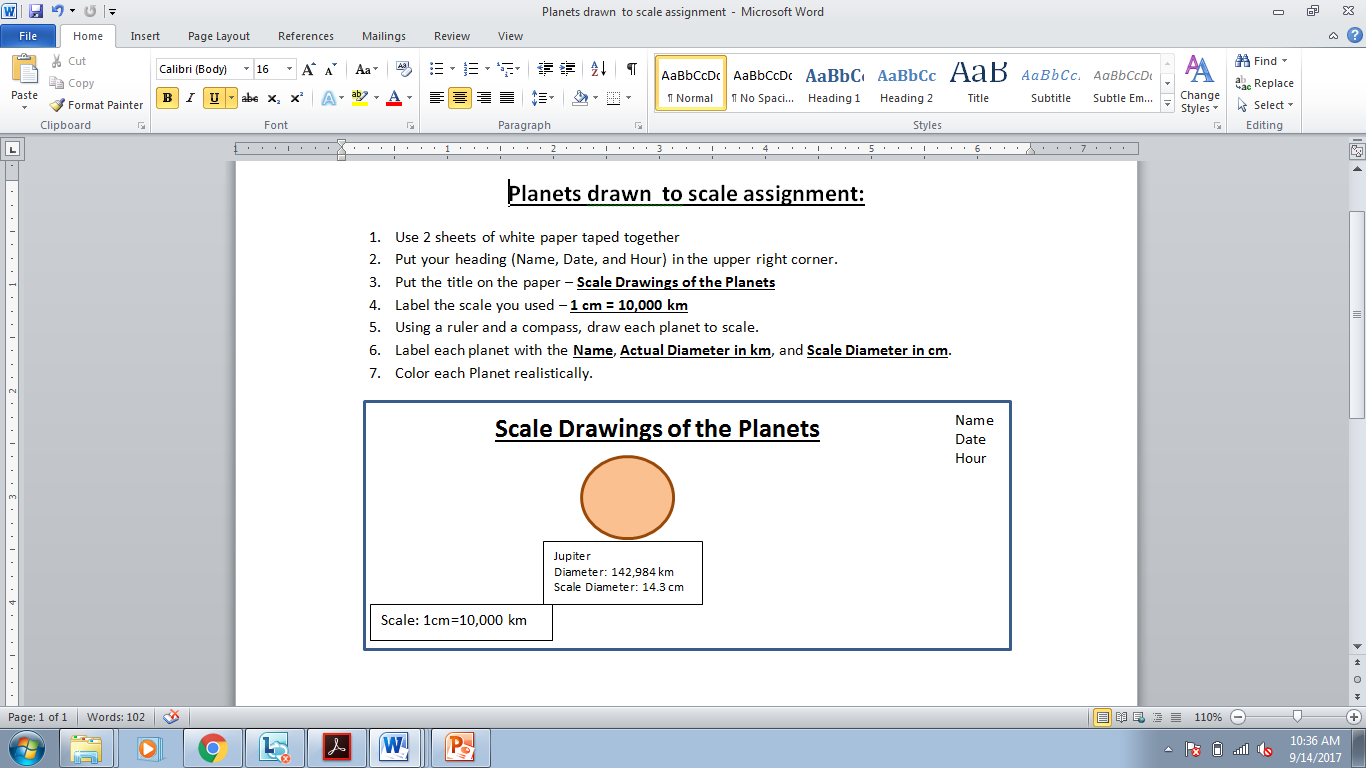 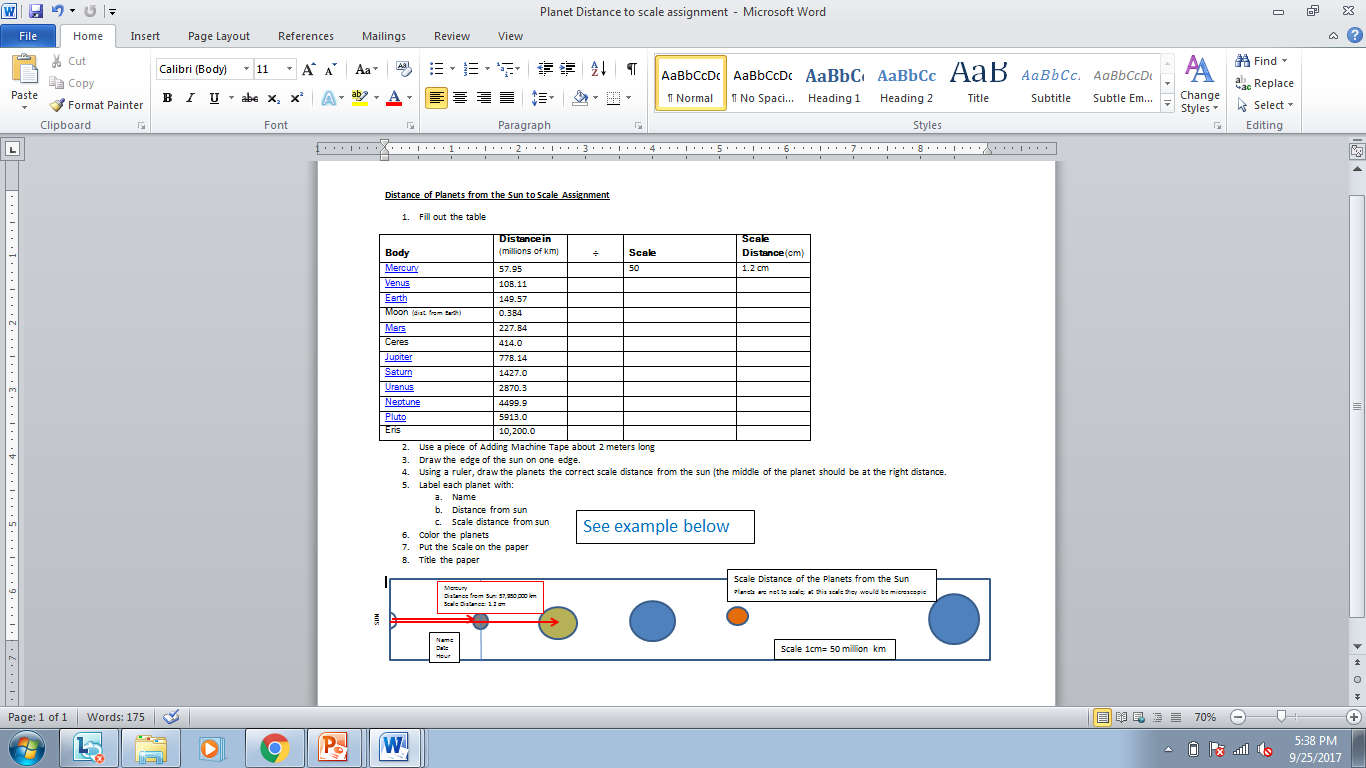 Walk to Pluto: Scale Model of the Solar System  
Copy and complete this table:
Finish your notes:
Add annotations in the Cue Column
Color code your notes with at least 3 colors
Using the essential questions to help you, write a  summary paragraph about what you have learned.
Essential Questions
What is a scale model?
Why do most models of the solar system ignore either distance or size in them?
How do you convert measurements to scale?
Write a response or reflection Paragraph